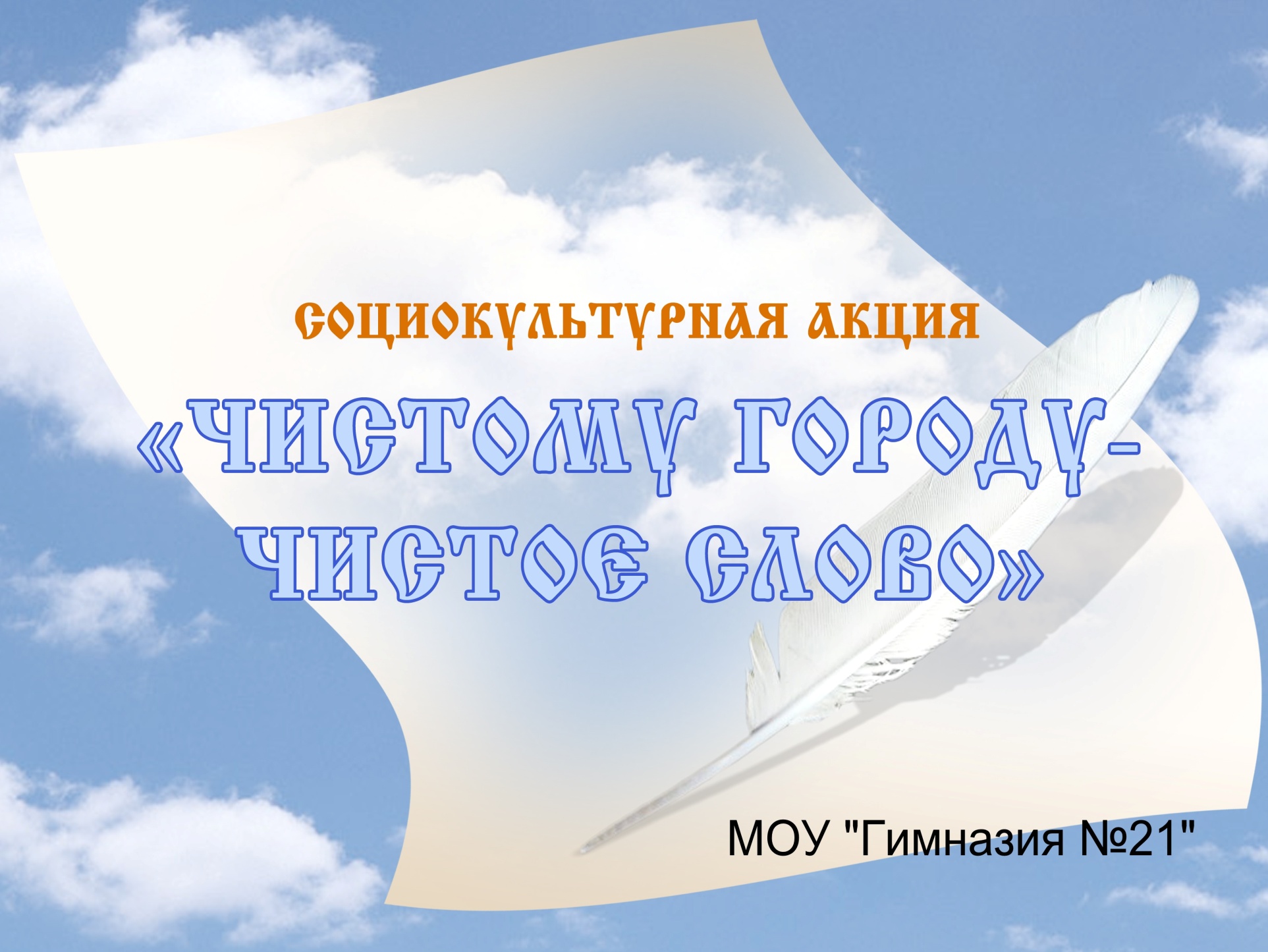 Сочинение«Что такое чистое слово?»
Встреча с прекрасным  «Русь святая»Г.М. Стрекаловский
Чистые мысли… чистые слова…
Праздник «Россия, Русь! Храни себя, храни!
Как здорово, что все мы здесь сегодня собрались…